CMSC201 Computer Science I for MajorsLecture 18 – File Input/Output
Last Class We Covered
Recursion
Recursion
Recursion
Fibonacci Sequences
Recursion vs Iteration
2
Any Questions from Last Time?
3
Today’s Objectives
To learn all about file input and output

Including how to:
Open a file
Read in its data
Write to a file
Close a file
4
File Input and Output
5
Why Use Files?
Until now, the Python programs you've been writing use pretty simple input and output
User types input at the keyboard 
Results (output) are displayed in the console
This is fine for short and simple input…
But what if we want to average 50 numbers, and mess up when entering the 37th one?
Start all over???
6
What is File I/O?
One solution is to read the information in from a file on your computer
You can even write information to a file

This process is called File I/O 
"I/O" stands for "input/output“
Python has built-in functions that make this easy
7
File I/O Example: Word Processor
“Reading” in a file using a word processor
File opened from hard disk
Contents read into memory (RAM)
File closed on hard disk
IMPORTANT: Changes to the file are made to the copy stored in memory, not the original file on the disk
8
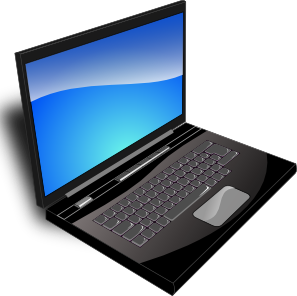 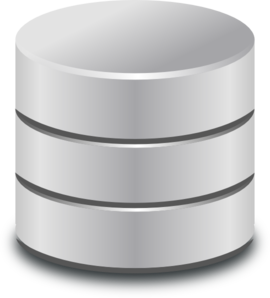 hard disk
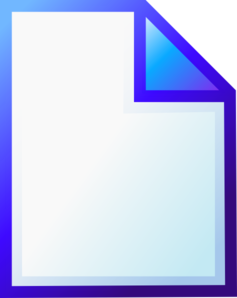 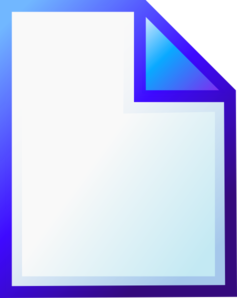 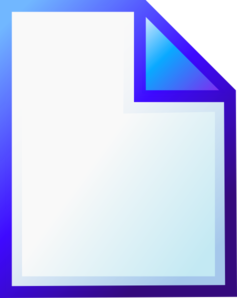 RAM
File opened from hard disk
Contents read into memory (RAM)
File closed from hard disk
Changes are saved to the copy in memory
9
File I/O Example: Word Processor
“Writing” a file using a word processor
(Saving a word processing file)
Original file on the disk is reopened in a mode that will allow writing
This actually erases the old contents!
Copy the version of the document stored in memory to the original file on disk
File is closed
10
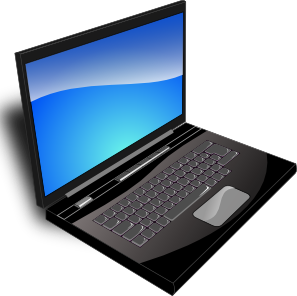 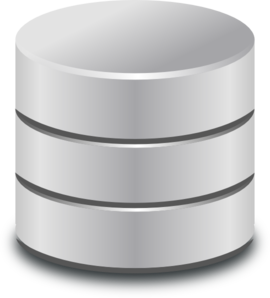 hard disk
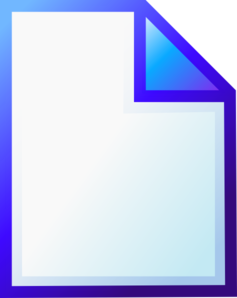 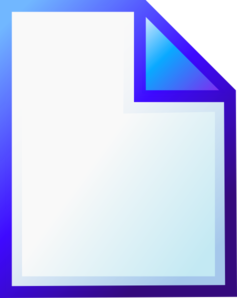 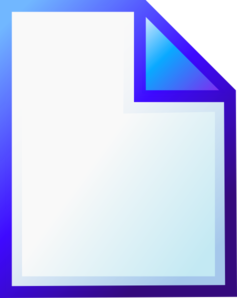 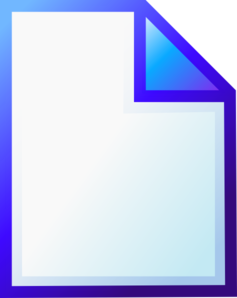 RAM
File opened on hard disk for writing
(Old contents are erased!)
Copy version in memory to hard disk
Close file on hard disk
11
File Processing
In order to do interesting things with files, we need to be able to perform certain operations:
Associate an external file with a program object
Opening the file
Manipulate the file object
Reading from or writing to the file object
Close the file
Making sure the object and file match at the end
12
Opening a File
13
Syntax for open() Function
myFile = open(file_name [, access_mode])
file_name

This argument is a string the contains the name of the file you want to access
"input.txt"
"numbers.dat"
"roster.txt"
14
Syntax for open() Function
myFile = open(file_name [, access_mode])
access_mode (optional argument)

This argument is a string that determines which of the modes the file is to be opened in
"r" (open for reading)
"w" (open for writing)
"a" (open for appending)
File being opened must be in the same folder as the Python file
15
Examples of Using open()
In general, we will use commands like:
myFile  = open("scores.txt")
dataIn  = open("stats.dat",  "r")
dataOut = open("stats2.dat", "w")
scores.txt
2.5  8.1 7.6 3.2  3.2
3.0 11.6 6.5 2.7 12.4
8.0  8.0 8.0 8.0  7.5
an example input file
16
Reading in a File
17
Using File Objects to Read Files
myFile = open("myStuff.txt")

This line of code does three things:
Opens the file “myStuff.txt”
In “reading” mode (which is the default)
Assigns the opened file to the variable myFile

Once the file is open and assigned to a variable, we can start reading it
18
Three Ways to Read a File
There are three different ways to read in a file:

Read the whole file in as one big long string
myFile.read()
Read the file in one line at a time
myFile.readline()
Read the file in as a list of strings (each is one line)
myFile.readlines()
19
Entire Contents into One String
>>> info = open("hours.txt")
>>> wholeThing = info.read()
>>> wholeThing
'123 Suzy 9.5 8.1 7.6 3.2\n456 Brad 7.0 9.6 6.5 4.9 8.8\n789 Jenn 8.0 8.0 8.0 8.0 7.5\n'
it’s literally one giant string!
our input file
hours.txt
123 Suzy 9.5 8.1 7.6 3.1 3.2
456 Brad 7.0 9.6 6.5 4.9 8.8
789 Jenn 8.0 8.0 8.0 8.0 7.5
20
Entire Contents into One String
>>> info = open("hours.txt")
>>> wholeThing = info.read()
>>> wholeThing
'123 Suzy 9.5 8.1 7.6 3.2\n456 Brad 7.0 9.6 6.5 4.9 8.8\n789 Jenn 8.0 8.0 8.0 8.0 7.5\n'
it’s literally one giant string!
our input file
notice the escape sequence (\n) is read in as well
hours.txt
123 Suzy 9.5 8.1 7.6 3.1 3.2
456 Brad 7.0 9.6 6.5 4.9 8.8
789 Jenn 8.0 8.0 8.0 8.0 7.5
21
One Line at a Time
>>> info = open("hours.txt")
>>> lineOne = info.readline()
>>> lineOne
'123 Suzy 9.5 8.1 7.6 3.2 3.1\n'
>>> lineTwo = info.readline()
'456 Brad 7.0 9.6 6.5 4.9 8.8\n'
our input file
hours.txt
123 Suzy 9.5 8.1 7.6 3.1 3.2
456 Brad 7.0 9.6 6.5 4.9 8.8
789 Jenn 8.0 8.0 8.0 8.0 7.5
22
As a List of Strings
>>> info = open("hours.txt")
>>> listOfLines = info.readlines()
>>> listOfLines
['123 Suzy 9.5 8.1 7.6 3.2 3.1\n',
 '456 Brad 7.0 9.6 6.5 4.9 8.8\n',
 '789 Jenn 8.0 8.0 8.0 8.0 7.5\n']
our input file
hours.txt
123 Suzy 9.5 8.1 7.6 3.1 3.2
456 Brad 7.0 9.6 6.5 4.9 8.8
789 Jenn 8.0 8.0 8.0 8.0 7.5
23
Using open()
Which of these are valid uses of open()?

myFile  = open(12, "r")
fileObj = open("HELLO.txt")
writeTo = open(fileName, "w")
"file"  = open("test.dat", "R")
theFile = open("file.dat", "a")
24
Using open()
Which of these are valid uses of open()?

myFile  = open(12, "r")
fileObj = open("HELLO.txt")
writeTo = open(fileName, "w")
"file"  = open("test.dat", "R")
theFile = open("file.dat", "a")
not a valid string


uppercase “R” is not a valid access mode

not a valid variable name


25
Three Ways to Read a File
Write the code that will perform each of these actions using a file object called fileIn

Read the whole file in as one big long string

Read the first line of the file

Read the file in as a list of strings (each is one line)
26
Three Ways to Read a File
Write the code that will perform each of these actions using a file object called fileIn

Read the whole file in as one big long string
bigString  = fileIn.read()
Read the first line of the file
firstLine  = fileIn.readline()
Read the file in as a list of strings (each is one line)
stringList = fileIn.readlines()
27
Writing to Files
28
Opening a File for Writing
Use open() just like we do for reading
Provide the filename and the access mode

fileObj = open("output.txt", "w")
Opens the file for writing
Wipes the contents!
fileObj = open("myNotes.txt", "a")
Opens the file for appending
Writes new data to the end of the file
29
Writing to a File
Once a file has been opened, we can write to it
What do you think the function to write is called?
	myFile.write( "hello world!" )

We can also use a string variable in write()
	myFile.write( writeString )
30
Details About write()
write() only writes exactly what it’s given!
This means whitespace (like "\n") is up to you
Unlike print(), which adds a newline for you

myFile = open("greeting.dat", "w")
myFile.write("Hello\nWorld\n")
myFile.close()
31
Word of Caution
Write can only take one string at a time!


These won’t work:
fileObj.write("hello", "my", "name")
fileObj.write(17)

But this will:
fileObj.write("hello" + " my " + "name")
fileObj.write(str(17))
Why don’t these work?
the first is multiple strings
the second is an int, not a string
Why does this work?
concatenation creates one string
casting turns the int into a string
32
Closing a File
Once we are done with our file, we close it
We do this for all files – ones that we opened for writing, reading, or appending!

	myFileObject.close()

Properly closing the file is important – why?
It ensures that the file is saved correctly
33
Time for…
LIVECODING!!!
34
deSpacing
Write a function that
Reads in from a file called “spaced.txt”
Counts how many whitespace (\n, \t, and ' ') characters it has

Prints out the total count of whitespace characters

Creates a new file without any of the whitespace characters (called “unspaced.txt”)
35
deSpacing: Output
File: Available in Dr. Gibson’s pub directory
/afs/umbc.edu/users/k/k/k38/pub/cs201/spaced.txt
Lots of tabs and spaces



Output:
bash-4.1$ python spaced.py
There were 44 spacing characters in the file
How	now	brown	cow


Space                           


I like					space
36
Daily CS History
Douglas Englebart
Invented the computer mouse,bitmapped screens, hypertext,and the precursor to the GUI
“Mother of All Demos”
Focused his career on “making the world a better place”
Believed the way to do this wasby using technology to augment human intelligence
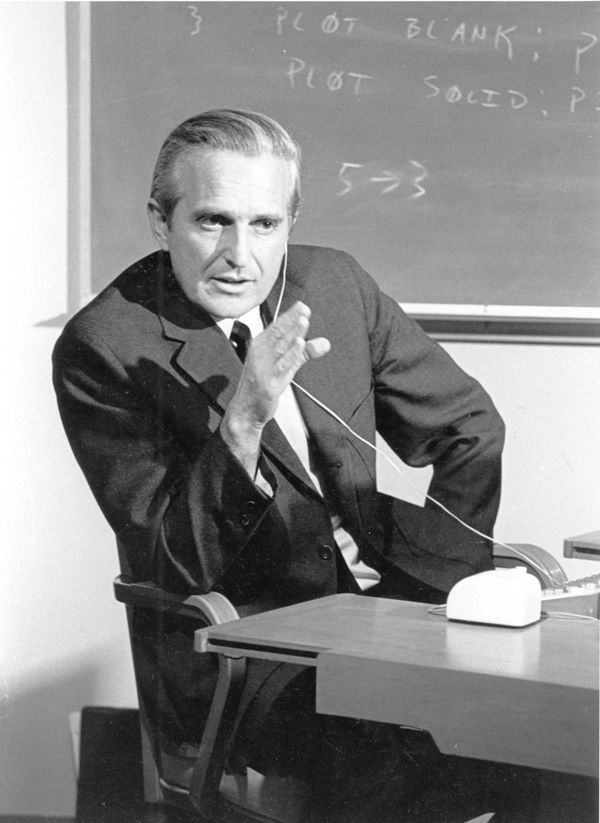 37
Announcements
Homework 6 will come out soon
The topic is recursion – recommended that you do the assignment parts in order
There will be an extension, announced at release

Final exam is when?
Friday, December 15th from 6 to 8 PM
38
Image Sources
Laptop:
https://pixabay.com/p-33521

Database
http://www.clipartkid.com/database-symbol-clip-art-at-clker-com-vector-clip-art-online-QMSKDE-clipart/

Douglas Englebart
https://commons.wikimedia.org/wiki/File:SRI_Douglas_Engelbart_1968.jpg
39